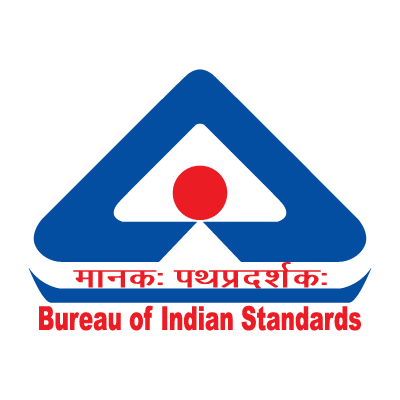 INTRODUCTION TO CONSTRUCTION MANAGEMENT STANDARDS
by
Sahil Bhatia
Scientist-D, Parwanoo Branch Office
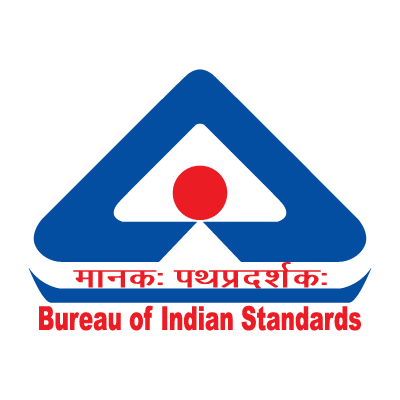 IS 15883- Construction Project Management
What is IS 15883?
A comprehensive series of Indian Standards for Construction Project Management Guidelines formulated by the Bureau of Indian Standards.
Defines Construction Project Management as the discipline and process of managing the complexities of construction projects from inception to completion
Ensures quality, safety, and efficiency in construction projects.
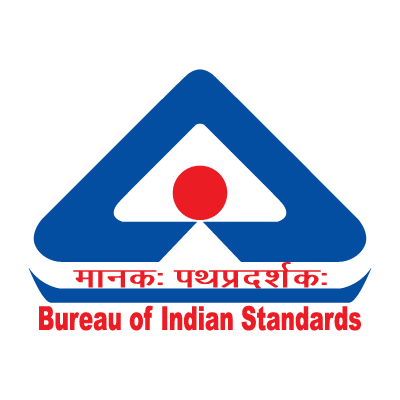 Standards Published under IS 15883
IS 15883 (Part 1)- General
IS 15883 (Part 2)- Time Management
IS 15883 (Part 3)- Cost Management
IS 15883 (Part 4)- Quality Management
IS 15883 (Part 5)- Health and Safety Management
IS 15883 (Part 6)- Scope Management
IS 15883 (Part 7)- Procurement Management
IS 15883 (Part 8)- Risk Management
IS 15883 (Part 9)- Communication Management
IS 15883 (Part 10)- Human Resource Management
IS 15883 (Part 11)- Sustainability Management
IS 15883 (Part 12)- Integration Management
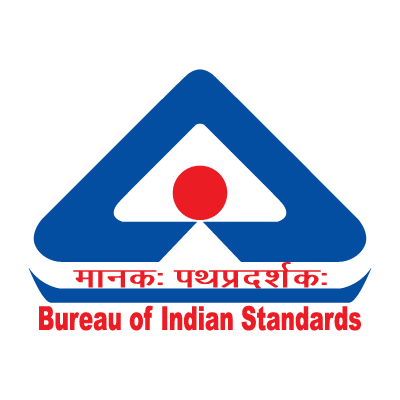 IS 15883 Part 1- General Guidelines
Overview
Defines the scope and application of construction management.
Sets the framework for project planning, organization, and control.
Emphasizes stakeholder communication and documentation.
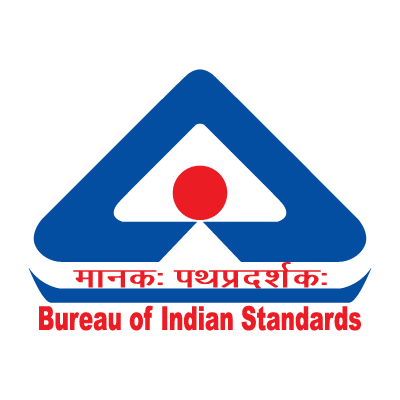 IS 15883 Part 1- General Guidelines
Key Principles
Project Life Cycle: Outlines stages from initiation to closure.
Organizational Structures: Defines roles and responsibilities.
Documentation: Importance of maintaining comprehensive records.
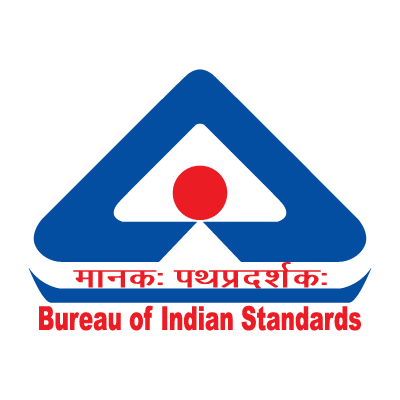 Typical Construction Project Life Cycle
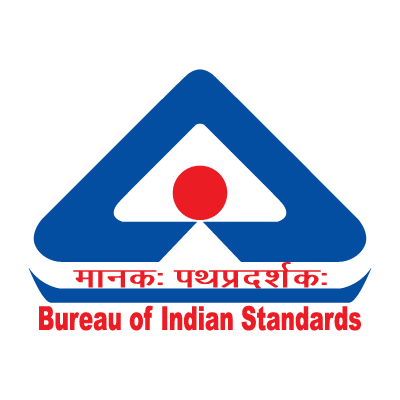 IS 15883 Part 1- General Guidelines
Implementation Strategies

Establish clear project objectives.
Develop a robust project management plan.
Ensure regular monitoring and control of project activities.
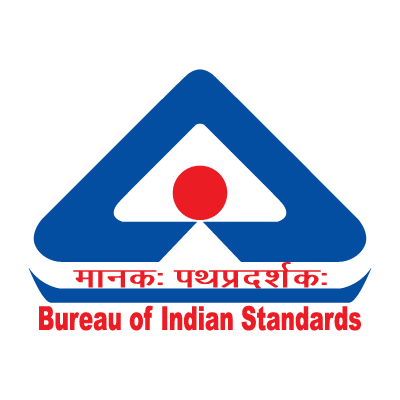 IS 15883 Part 2- Time Management
Overview
Guidelines for scheduling and time management.
Techniques for creating and maintaining project timelines.
Emphasizes critical path method (CPM) and Gantt charts
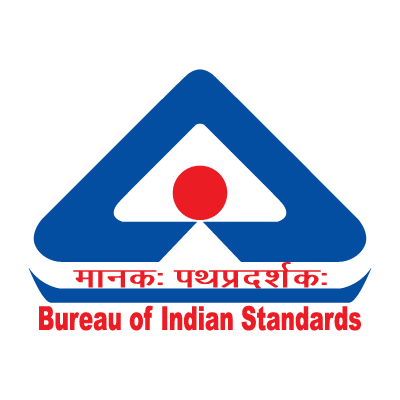 IS 15883 Part 2- Time Management
Time Management Techniques
Critical Path Method (CPM): Identifying the longest sequence of tasks.
Gantt Charts: Visual representation of project schedule.
Milestone Charts: Key dates and deliverables tracking.
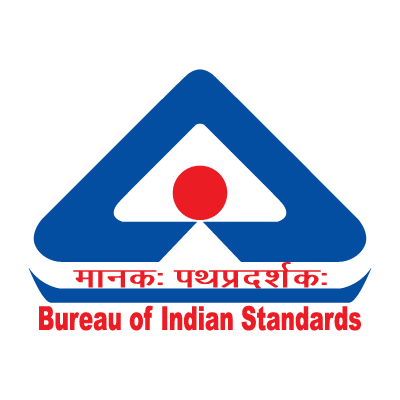 IS 15883 Part 2- Time Management
Best Practices

Regular schedule updates and reviews.
Incorporate buffer times for risk mitigation.
Use of project management software for tracking.
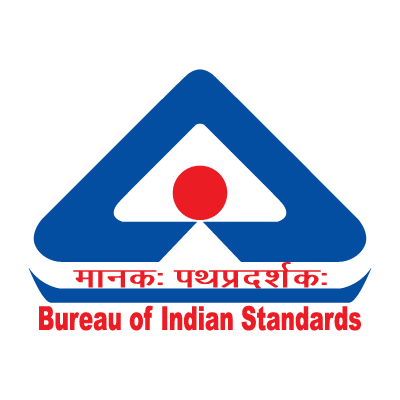 IS 15883 Part 3- Cost Management
Overview
Budgeting, estimating, and cost control techniques.
Methods for financial planning and expenditure tracking.
Emphasizes cost variance analysis and value engineering.
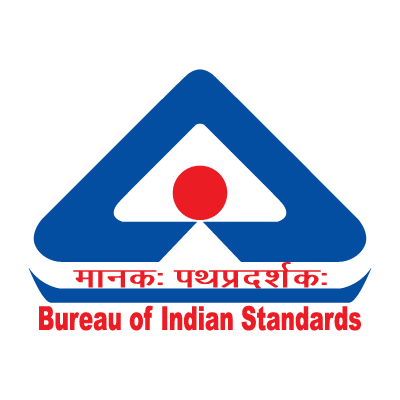 IS 15883 Part 3- Cost Management
Cost Management Techniques
Cost Estimation: Predicting project expenses accurately.
Budgeting: Allocating funds to project activities.
Cost Control: Monitoring and controlling project costs.
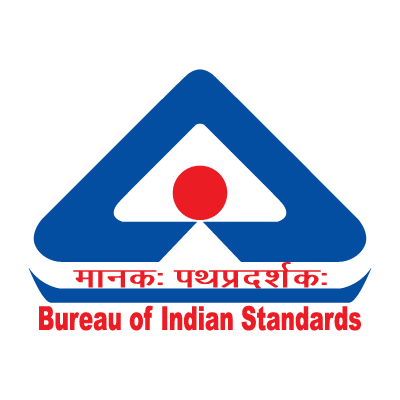 IS 15883 Part 3- Cost Management
Best Practices
Develop a comprehensive cost management plan.
Regularly update cost estimates and budgets.
Use Earned Value Management (EVM) techniques for cost performance analysis.
IS 15883 Part 4- Quality Management
Overview
Focuses on maintaining quality throughout the project lifecycle.
Introduces quality assurance and quality control measures.
Emphasizes inspections, testing, and documentation.
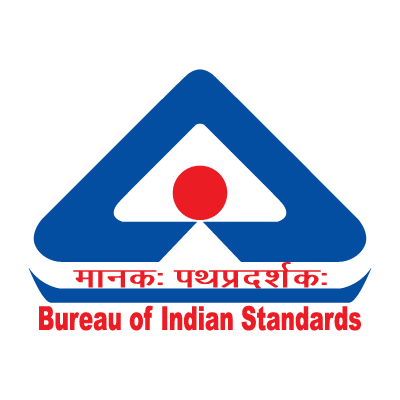 IS 15883 Part 4- Quality Management
Quality Management Techniques
Quality Assurance (QA): Ensuring processes are followed correctly.
Quality Control (QC): Inspecting and testing deliverables.
Continuous Improvement: Implementing lessons learned for future projects.
Define Roles and responsibilities in organization structure for quality management
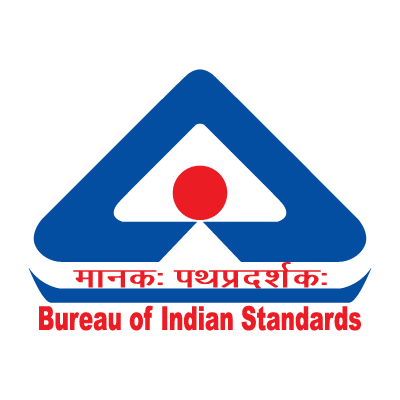 IS 15883 Part 4- Quality Management
Best Practices
Develop a quality management plan.
Conduct regular quality audits and reviews.
Engage all stakeholders in quality improvement initiatives.
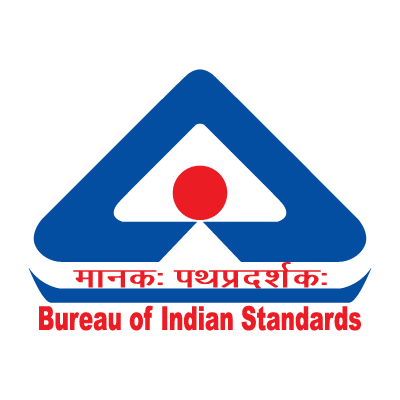 IS 15883 Part 5- Health and Safety Management
Overview
Guidelines for ensuring safety in construction projects.
Covers hazard identification, risk assessment, and control measures.
Emphasizes safety training and emergency preparedness.
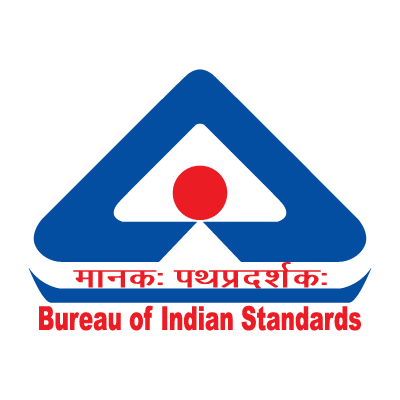 IS 15883 Part 5- Health and Safety Management
Health and safety Management Techniques
Hazard Identification: Recognizing potential safety risks.
Risk Assessment: Analyzing and prioritizing risks.
Control Measures: Implementing strategies to mitigate risks.
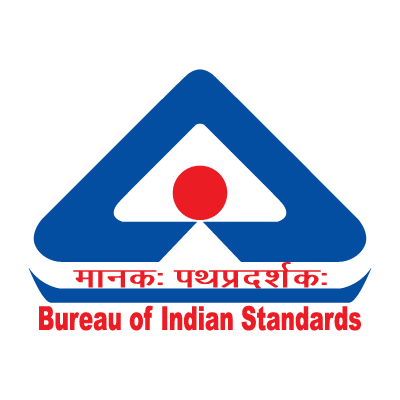 IS 15883 Part 5- Health and Safety Management
Best Practices

Develop a comprehensive safety management plan.
Conduct regular safety training and drills.
Foster a safety-first culture within the project team.
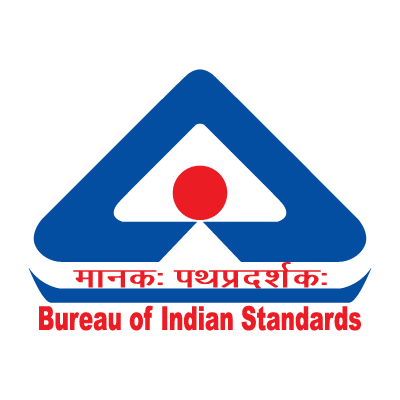 IS 15883 Part 6- Scope Management
Overview
Scope management in construction projects involves defining and controlling what is included and excluded in the project. It ensures that the project includes all the work required, and only the work required, to complete the project successfully.
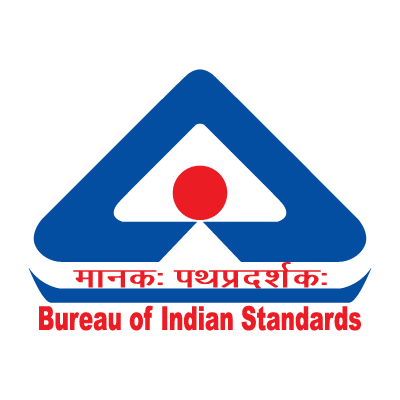 IS 15883 Part 6- Scope Management
Scope Management Techniques
Work Breakdown Structure (WBS): A hierarchical decomposition of the total scope of work to accomplish the project objectives and create deliverables.
Scope Statement: A document that defines the project scope, including objectives, deliverables, boundaries, and acceptance criteria.
Scope Verification: Techniques to formally accept completed project deliverables.
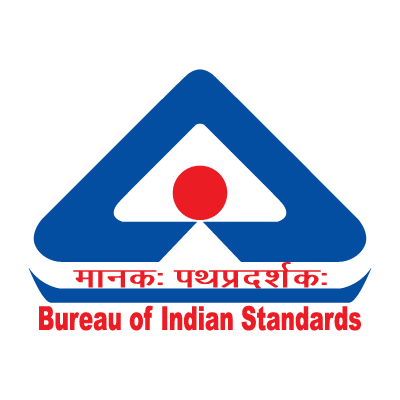 IS 15883 Part 6- Scope Management
Best Practices
Define Clear Objectives: Establish and document clear project objectives and deliverables from the outset.
Regular Updates: Continuously update and manage scope documentation to reflect changes and ensure alignment with project goals.
Change Control: Implement a robust change control process to manage scope changes effectively.
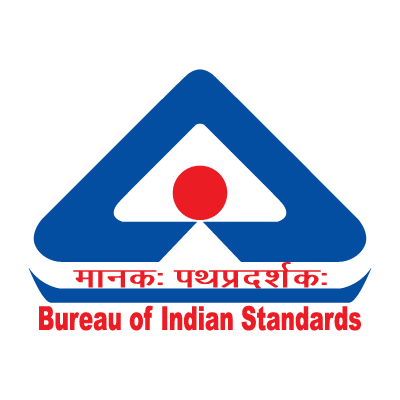 IS 15883 Part 7- Procurement Management
Overview
Procurement management involves acquiring goods and services from external sources to fulfill project requirements. 
It encompasses planning, soliciting, selecting, and managing suppliers and contracts.
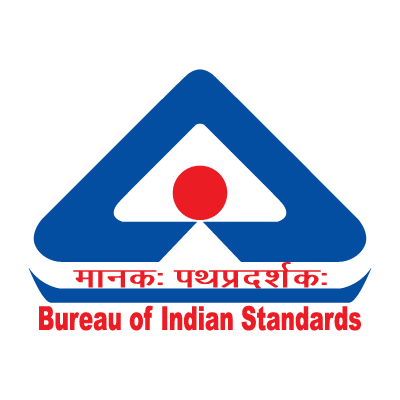 IS 15883 Part 7- Procurement Management
Procurement Management Techniques
Bid Evaluation: Analyzing and comparing bids from potential suppliers to select the best option.
Supplier Selection: Choosing suppliers based on criteria such as cost, quality, and reliability.
Contract Management: Managing contracts to ensure that the supplier meets their obligations.
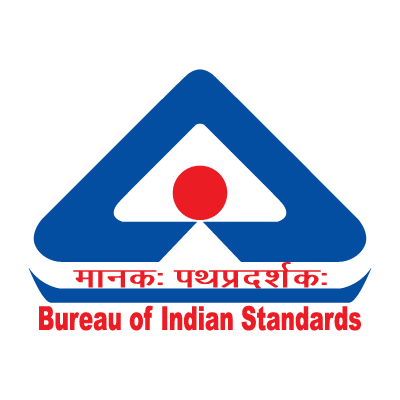 IS 15883 Part 7- Procurement Management
Best Practices
Comprehensive Procurement Plan: Develop a detailed procurement plan outlining procurement strategies, timelines, and responsibilities.
Supplier Relationships: Maintain strong relationships with suppliers to ensure quality and timely delivery of goods and services.
Regular Reviews: Conduct regular reviews of supplier performance and contract compliance.
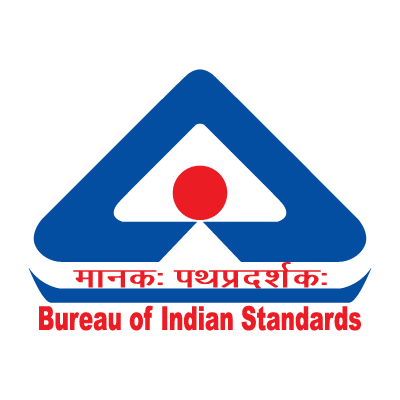 IS 15883 Part 8- Risk Management
Overview
Risk management involves identifying, analyzing, and responding to project risks to minimize their impact on project objectives. 
It aims to proactively manage potential threats and opportunities.
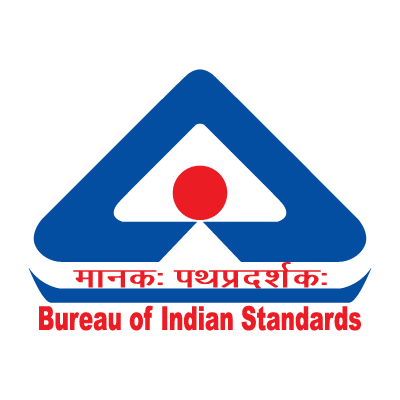 IS 15883 Part 8- Risk Management
Risk Management Techniques
Risk Identification: Techniques such as brainstorming, SWOT analysis, and risk checklists to identify potential risks.
Risk Assessment: Evaluating the likelihood and impact of identified risks using qualitative and quantitative methods.
Risk Mitigation: Developing strategies to reduce the likelihood and impact of risks, including avoidance, transfer, and mitigation plans.
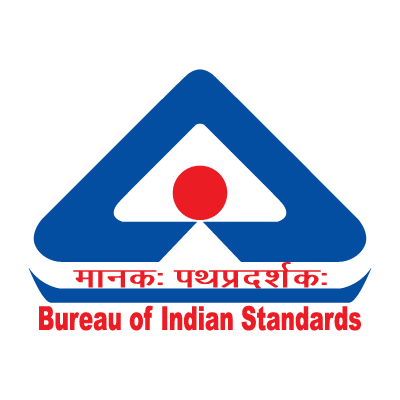 IS 15883 Part 8- Risk Management
Best Practices
Risk Management Plan: Develop a comprehensive risk management plan outlining risk management processes, tools, and responsibilities.
Regular Reviews: Conduct regular risk assessments and update risk management strategies as needed.
Stakeholder Involvement: Engage stakeholders in the risk management process to ensure comprehensive risk identification and management.
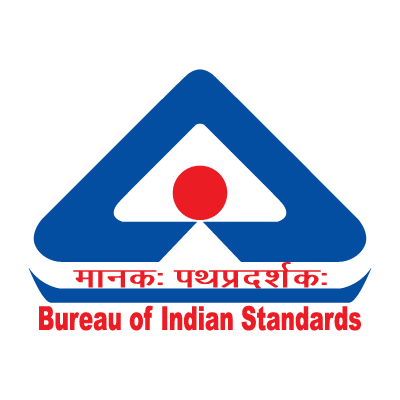 IS 15883 Part 9- Communication Management
Overview
Communication management ensures timely and appropriate generation, collection, dissemination, and storage of project information. 
Effective communication is crucial for project success and stakeholder satisfaction.
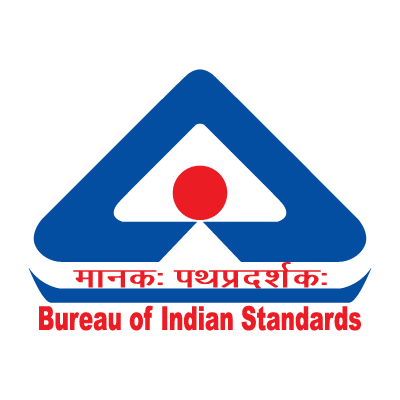 IS 15883 Part 9- Communication Management
Communication Management Techniques
Communication Plan: A document outlining communication objectives, stakeholders, methods, and frequency.
Information Distribution: Techniques to ensure that information is distributed to the right people at the right time.
Performance Reporting: Regular reporting of project status, progress, and performance to stakeholders.
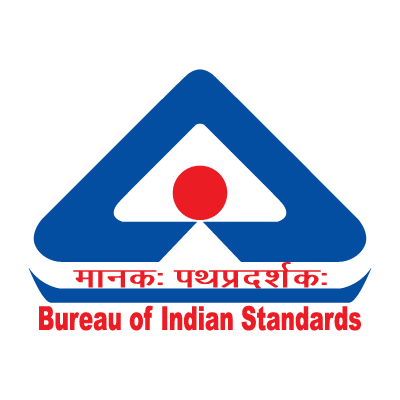 IS 15883 Part 9- Communication Management
Best Practices
Open Channels: Foster open and transparent communication channels among project team members and stakeholders.
Regular Updates: Provide regular updates and reports to keep stakeholders informed about project progress and issues.
Feedback Mechanisms: Implement feedback mechanisms to gather input and address concerns promptly.
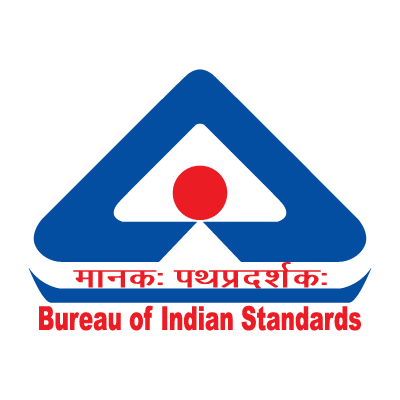 IS 15883 Part 10- Human Resource Management
Overview
Human resource management involves planning, acquiring, developing, and managing project team members to achieve project objectives. 
It ensures that the project has the right people with the right skills.
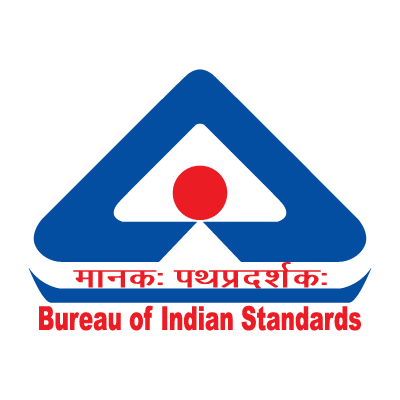 IS 15883 Part 10- Human Resource Management
HR Management Techniques
Recruitment and Staffing: Identifying and acquiring the necessary project team members.
Training and Development: Providing training and development opportunities to enhance team members' skills and competencies.
Performance Management: Monitoring and evaluating team performance to ensure alignment with project goals.
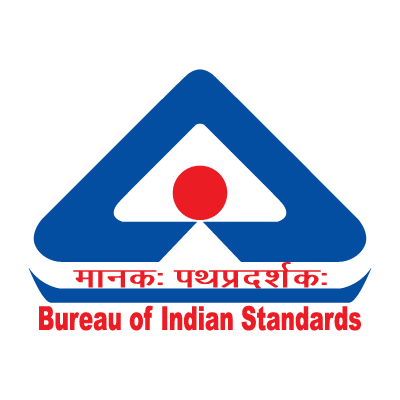 IS 15883 Part 10- Human Resource Management
Best Practices
HR Management Plan: Develop a comprehensive HR management plan outlining roles, responsibilities, and resource requirements.
Team Building: Foster a collaborative and motivated project team through team-building activities and recognition programs.
Continuous Development: Provide continuous training and development opportunities to enhance team skills and performance.
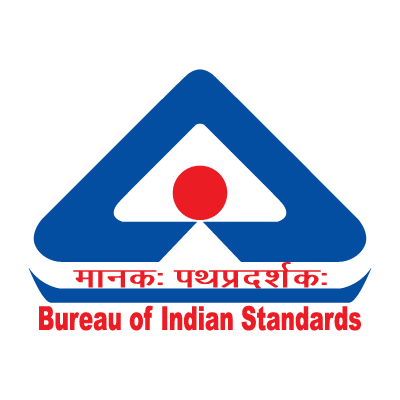 IS 15883 Part 11- Sustainability Management
Overview
Sustainability management involves integrating sustainable practices into construction projects to minimize environmental impact and promote social and economic benefits. 
It focuses on long-term sustainability goals.
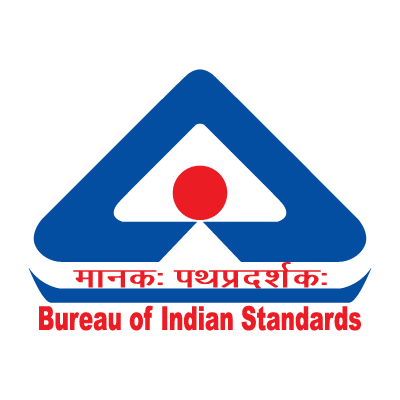 IS 15883 Part 11- Sustainability Management
Sustainability Management Techniques
Sustainable Practices: Implementing practices such as green building, waste reduction, and energy efficiency.
Environmental Impact Assessments: Assessing the potential environmental impacts of construction activities and developing mitigation plans.
Sustainability Reporting: Regular reporting on sustainability metrics and performance.
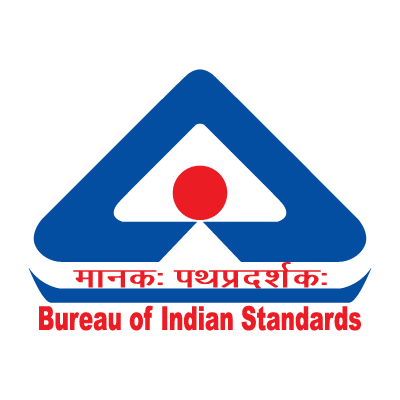 IS 15883 Part 11- Sustainability Management
Best Practices
Green Building Standards: Implement green building standards and certifications such as LEED.
Stakeholder Engagement: Engage stakeholders in sustainability initiatives to ensure buy-in and support.
Continuous Monitoring: Regularly monitor and report sustainability performance to identify areas for improvement.
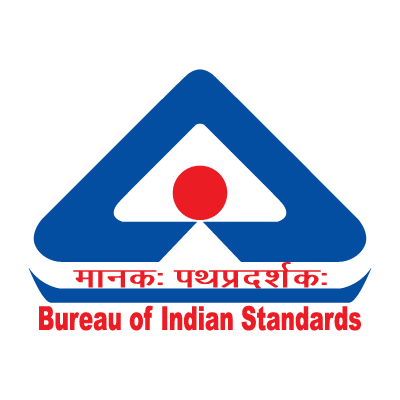 IS 15883 Part 12- Integration Management
Overview
Integration management involves coordinating all aspects of the project to ensure that project objectives are met. 
It focuses on aligning project activities and resources to achieve a cohesive and successful outcome.
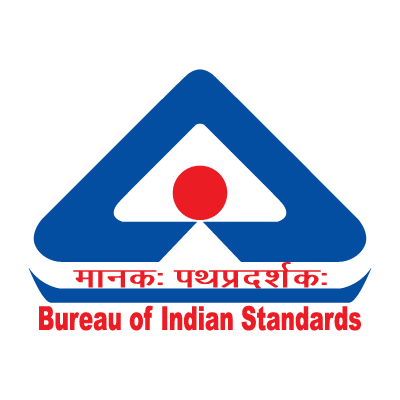 IS 15883 Part 12- Integration Management
Integration Management Techniques
Project Integration Plan: A comprehensive plan outlining how different project elements will be coordinated.
Integrated Change Control: A process to manage changes to project scope, schedule, and costs in an integrated manner.
Project Coordination Meetings: Regular meetings to coordinate project activities and resolve issues.
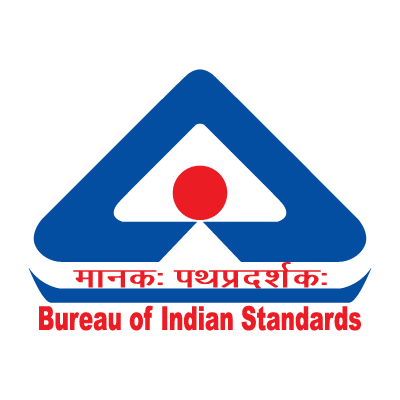 IS 15883 Part 12- Integration Management
Best Practices
Comprehensive Plan: Develop a comprehensive project integration plan to guide project coordination and execution.
Change Control Process: Implement a robust change control process to manage changes effectively.
Consistent Alignment: Ensure consistent alignment of project activities and resources with project goals and objectives.